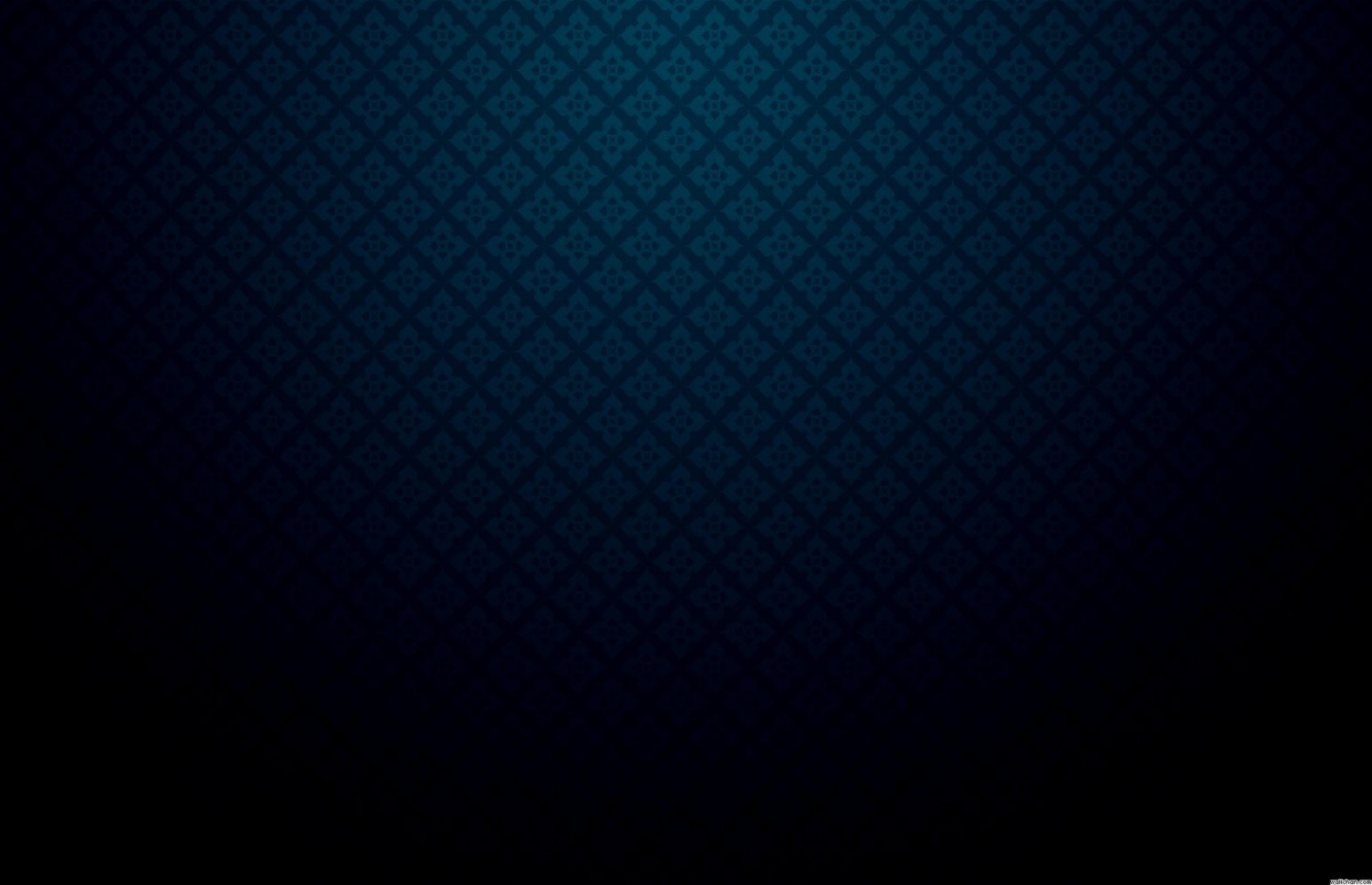 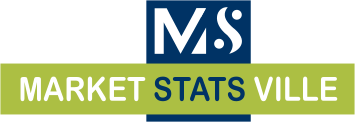 Market Research Report
EXCLUSIVE EDITION
Global Payment Gateway Market Report Opportunities, and Forecast By 2033
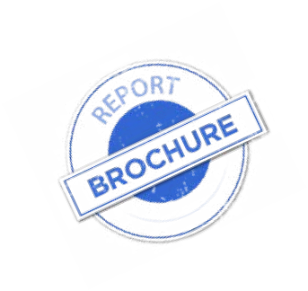 Global Industry Analysis, Forecast and Trends, 2022-2033
Global Payment Gateway Market
© 2020 Statsville Consulting Private Limited
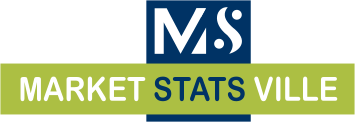 Market Statsville Group (MSG)
A part of Statsville Consulting Private Limited 

American Office – 800 Third Avenue Suite A #1519New York, NY 10022
EMEA – 1165 Budapest 16 Diósy Lajos u. 24., Europe 
Asia-Pacific Office – F-178 Subhash Marg C Scheme, Ashok Nagar, Jaipur, Rajasthan, 302001

www.marketstatsville.com
Disclaimer: Any information and/or material provided by Statsville Consulting Private Limited, including any and all the analysis and/or research from Market Statsville Group (MSG), is offered to a selected group of customers in response to orders for such information, material, analysis, and/or research. As a customer of Statsville Consulting, you acknowledge that our information, material, and/or services are for your internal use only, and not for any external use and/or dissemination, or general publication, and/or disclosure to any third parties. Any and all the information and/or material provided by Statsville Consulting are based on primary interviews and/or secondary research, and are, therefore, subject to fluctuation and variance. Statsville Consulting takes no responsibility for any incorrect information and/or material supplied to us by sources we rely on, and no part of our analysis or research may be given, lent, resold, or disclosed to any third parties, including non-customers, without explicit or written permission from Statsville Consulting. Unauthorized reproduction and/or transmission of our information, material, analysis, and/or research in any form and by any means, including photocopying, mechanical/electronic recording, or otherwise, without the explicit and written permission of Statsville Consulting, is expressly and clearly prohibited.

Any use of the information, material, analysis, and/or research provided by Statsville Consulting is at your sole risk; you acknowledge that the information, material, analysis, and/or research is provided “as is” and that Statsville Consulting provides no warranty of any kind, express or implied, with regard to the information, material, analysis, and/or research, including but not limited to, merchantability and fitness for any purpose and/or use. At the end, Statsville Consulting will be responsible for the final decision of any action.
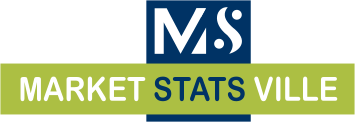 ABOUT MARKET STATSVILLE GROUP (MSG)
Market Statsville Group (MSG) partners with companies and society to confront their essential risks and challenges to capture the enormous opportunities for them. MSG was initiated its working in 2017, and since then, the brand is moving to become a pioneer in business advisory and market research services.  
Market Statsville is the leading market research and strategy builder with the depth and breadth of solutions that perfectly suit your every need. MSG provides solutions in a wide range of industry verticals in the form of market sizing, analysis, and incisive business insights. MSG experienced research analysts are proficient at digging deep and providing a variety of customizable data that help you make decisions with clarity, confidence, and impact.
Market Statsville is your global data intelligence partner for reliable market research data, data gathering, and analytical services. MSG also has an extensive network of top-flight domestic and global research personals around the world, enabling us to provide high-quality worldwide research solutions that cater to a well-established company, government organizations, or a startup. MSG's clients have the authority to work directly with one or more of our researchers to gather the most useful data knowledge and analytical plan to formulate it in the actual practice.
Market Statsville Group believes that to succeed, companies or individuals must blend digital and human capabilities most efficiently. MSG diverse and experienced global team of business consultants and market researchers will ensure the valuable reports for our clients through digging in-depth market information and functional expertise to continuously spark the changes and real-time valuation of variation in the market/industry. MSG works in a uniquely collaborative model throughout the business process across the globe to assist the client's company with the most accurate information that they are aiming for in the reports.
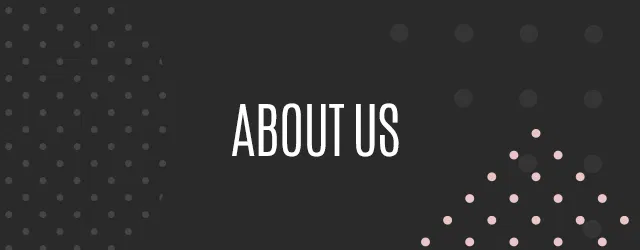 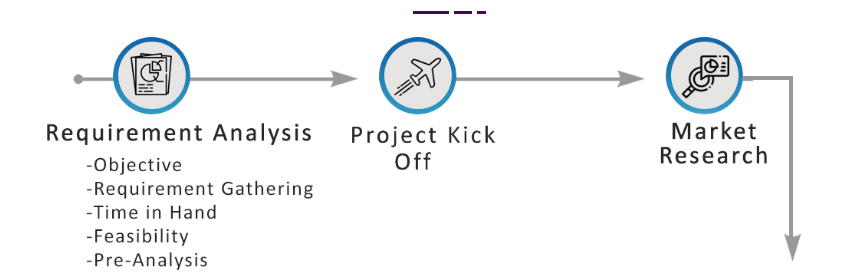 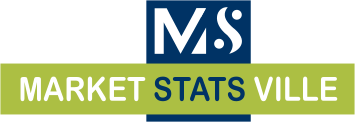 RESEARCH PROCESS
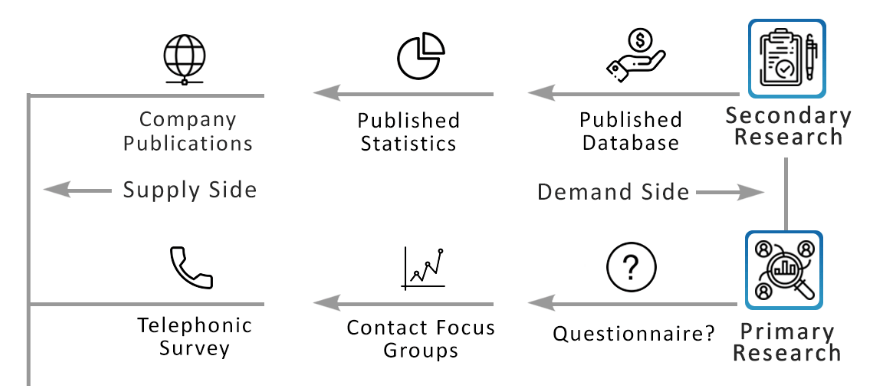 Our research is an optimum culmination of secondary and primary research, with the latter playing a major role. We also have an in-house repository and access to a number of external regional and global paid databases to help address specific requirements of our clients. The research process begins with a holistic secondary research, followed by expert interviews. The information gathered is then comprehensively analyzed by our highly experienced in-house research panel
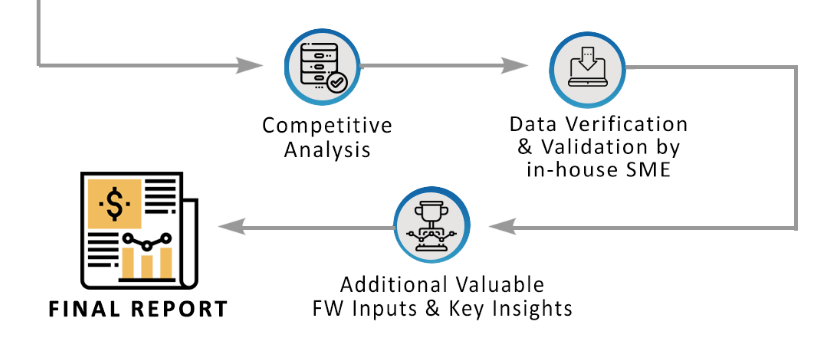 Payment Gateway Market 2022 Industry Size, Emerging Trends, Regions, Growth Insights, Opportunities, and Forecast By 2033
Payment Gateway Market by Type (Online Mode, Offline Mode), by Application (Retail & E-commerce, Media & Entertainment, BFSI, Other (Hospitality, travel), by Organizational Size (Large Enterprises, Small & Medium Enterprises) and by Region (US, Canada, Mexico) – Global Share and Forecast to 2033

According to the Market Statsville Group (MSG), the global payment gateway market size is expected to grow from USD 39,118.86 million in 2022 to USD 2,04,011.03 million by 2033, growing at a CAGR of 16.2% from 2023 to 2033. 
The payment gateway market has witnessed significant growth in recent years, driven by the rapid expansion of e-commerce and digital payment solutions. With the increasing adoption of online shopping and mobile commerce, businesses are seeking secure and seamless payment processing systems. Payment gateway providers offer a range of services, including transaction processing, fraud prevention, and integration with various payment methods. The market is highly competitive, with key players constantly innovating to offer advanced features like tokenization, biometric authentication, and real-time analytics

Request Sample Copy of this Report: https://www.marketstatsville.com/request-sample/payment-gateway-market
Direct Purchase Report: https://www.marketstatsville.com/buy-now/payment-gateway-market?opt=3338 
Market Segmentation Analysis

The study categorizes the global Payment Gateway market based on equipment type, technology, type, installation method, distribution channel, application, and regions.

By Type Outlook (Sales, USD Million, 2019-2033)

Online Mode
Offline Mode
By Organizational Size Outlook (Sales, USD Million, 2019-2033)
Large Enterprises
Small & Medium Enterprises

By Application Outlook (Sales, USD Million, 2019-2033)
Retail & E-commerce
Media & Entertainment
BFSI
Other (Hospitality, travel)
6
Access full Report Description, TOC, Table of Figure, Chart, etc: https://www.marketstatsville.com/table-of-content/payment-gateway-market 
Major Key Players in the Payment Gateway Market

The global Payment Gateway market is fragmented into a few major players and other local, small, and mid-sized manufacturers/providers, they are –

PayPal
Stripe
Amazon Payments
Authorize.net
WorldPay
Adyen
CCBill
2Checkout
First Data
SecurePay
PayU
MOLPay
7
Paymill
GMO
Alipay
Tenpay
Ping++
Paysafe
CashU
OneCard

Request For Report Description: https://www.marketstatsville.com/payment-gateway-market
8
Thank You
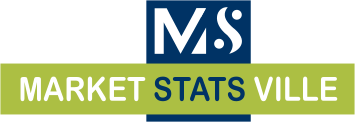 Market Statsville Group (MSG)
F-178 Subhash Marg C Scheme, Ashok Nagar, Jaipur, Rajasthan, 302001
Phone : +91 702 496 8807
Mail : sales@marketstatsville.com
800 Third Avenue Suite A #1519 New York, NY 10022
Phone : +1 (646) 663-5829 
Mail : sales@marketstatsville.com